Recordemos
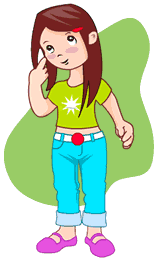 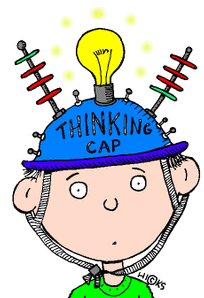 Recursos Naturales
Los recursos naturales son los materiales de la naturaleza que los seres humanos pueden aprovechar  para satisfacer sus necesidades como:
Alimento
Vestido
Vivienda
Algunos Productos
Vaca
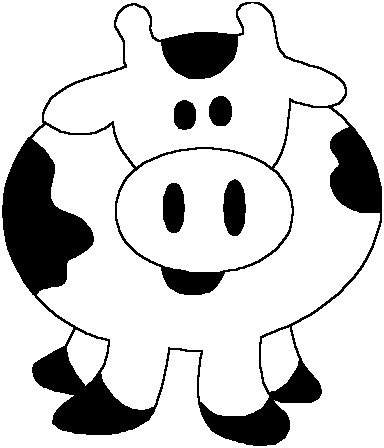 Une con una línea el producto con su nombre
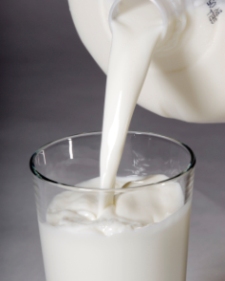 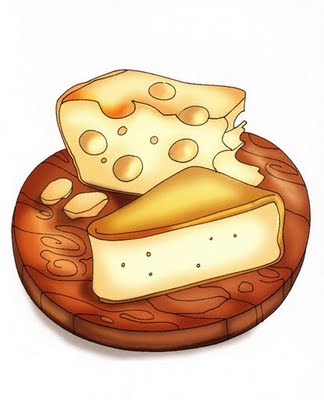 Cartera cuero
queso
leche
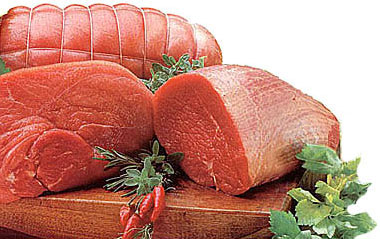 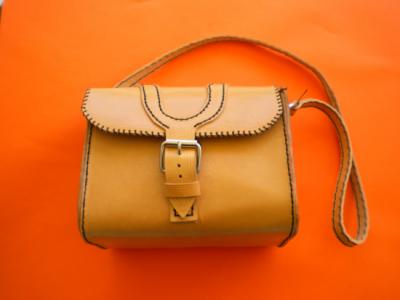 carne
Oveja
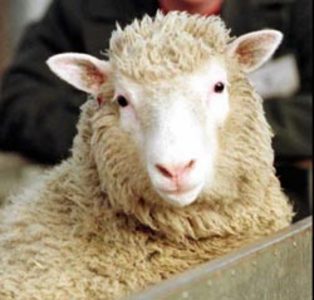 La oveja me da ______________
Madera
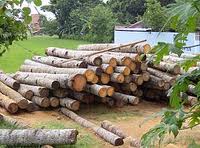 Pon el nombre a cada una de ellas
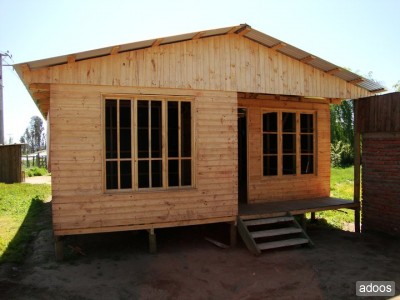 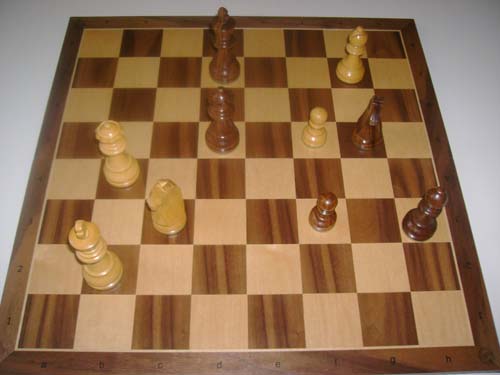 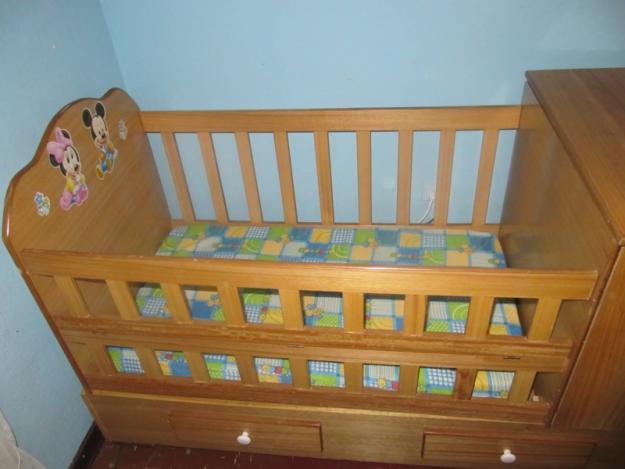 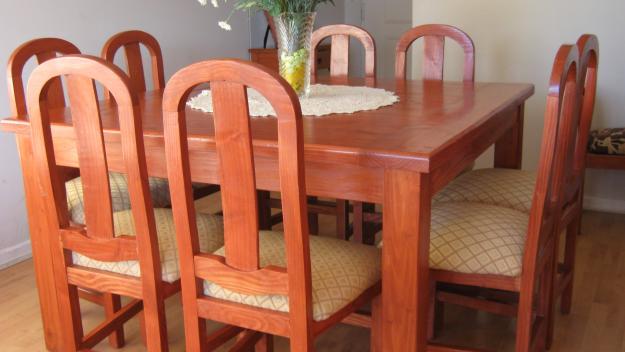 El Mar
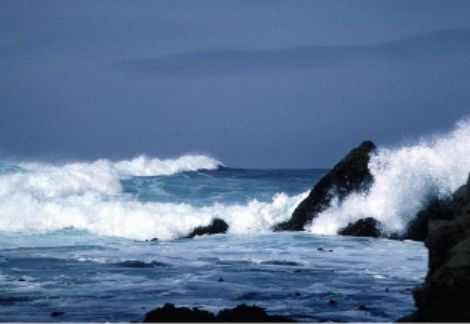 Algunos productos del mar
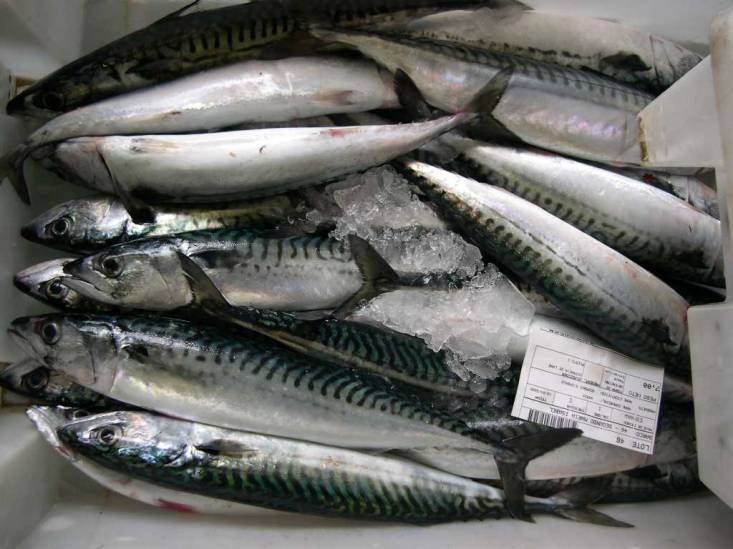 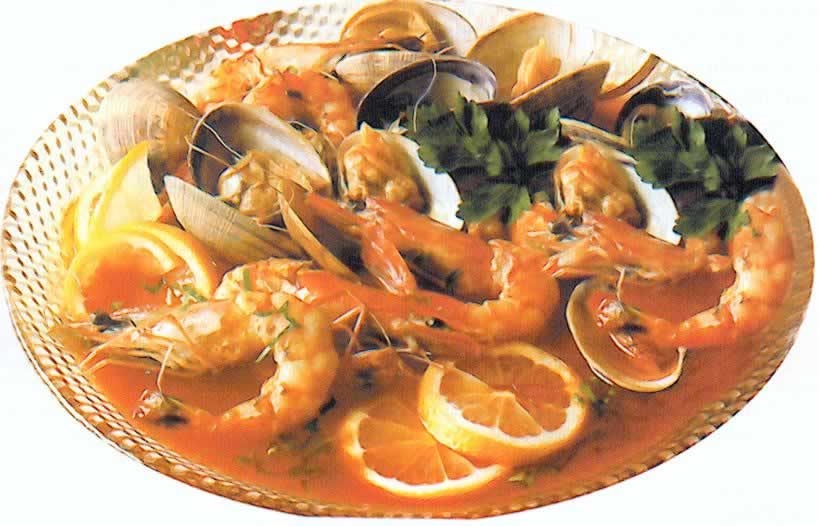